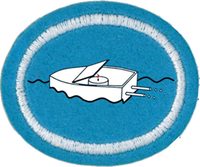 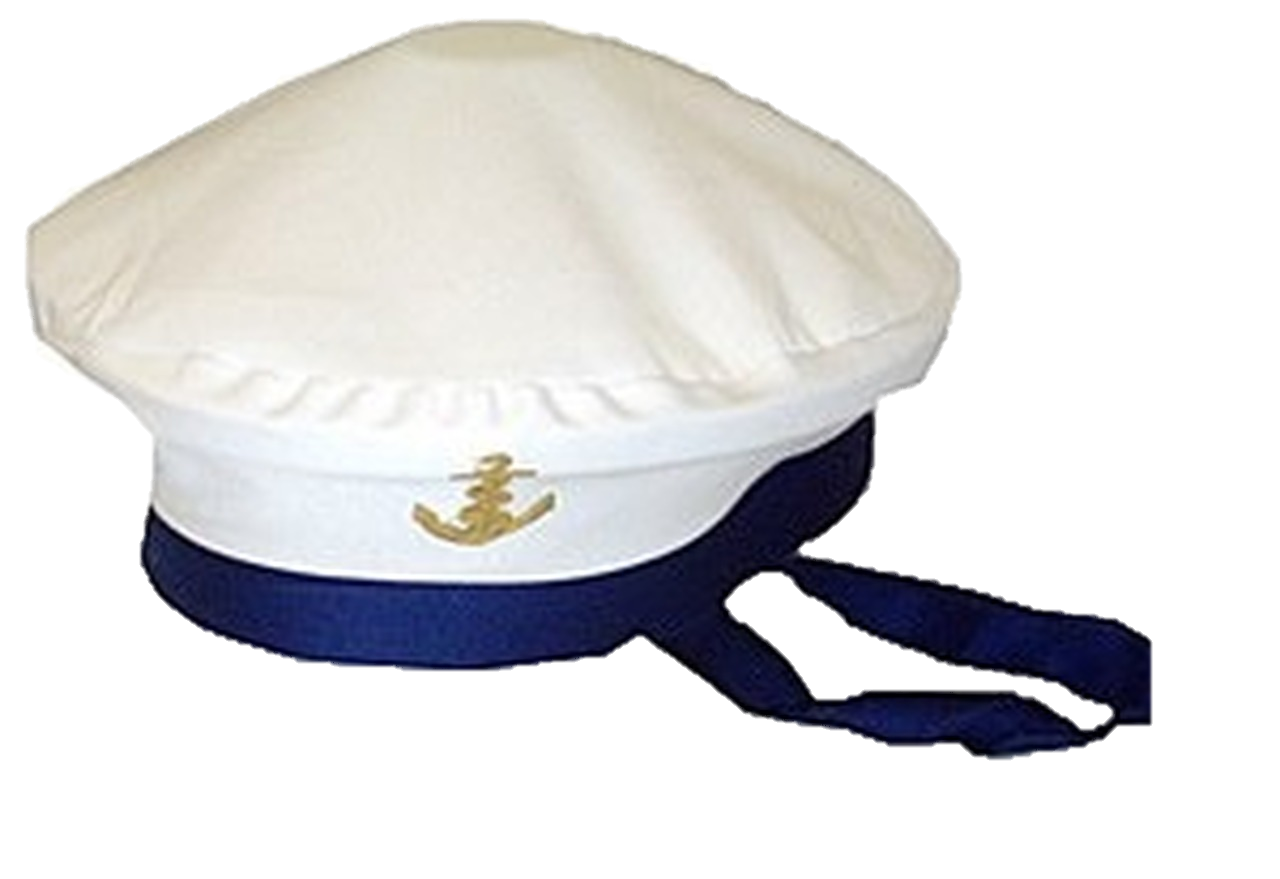 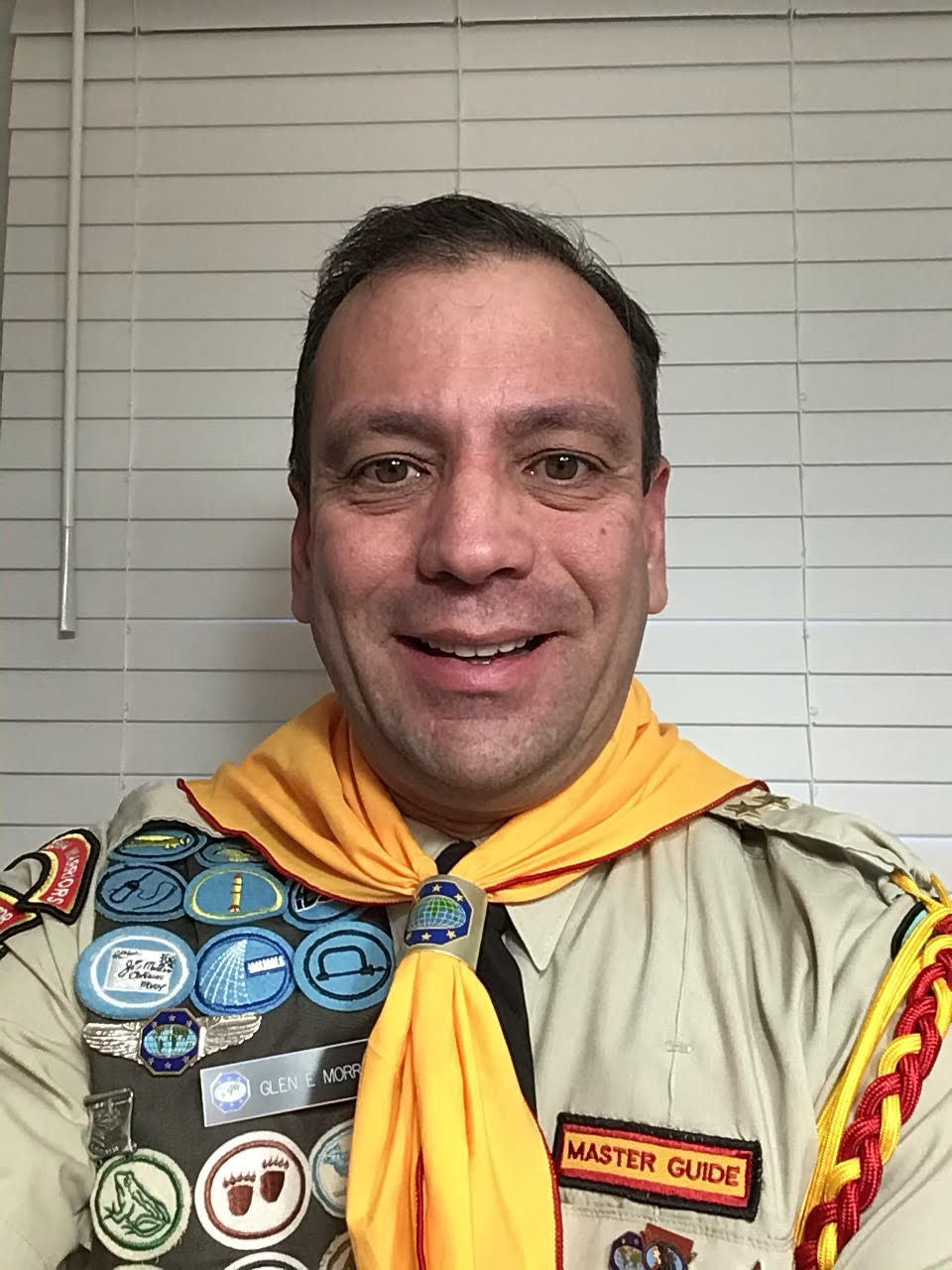 Toy Boat Regatta
Basic Honor
Glen Morrow- NAD
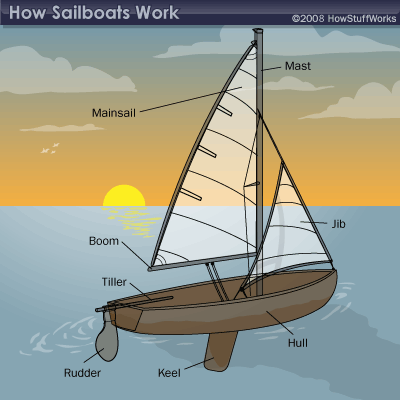 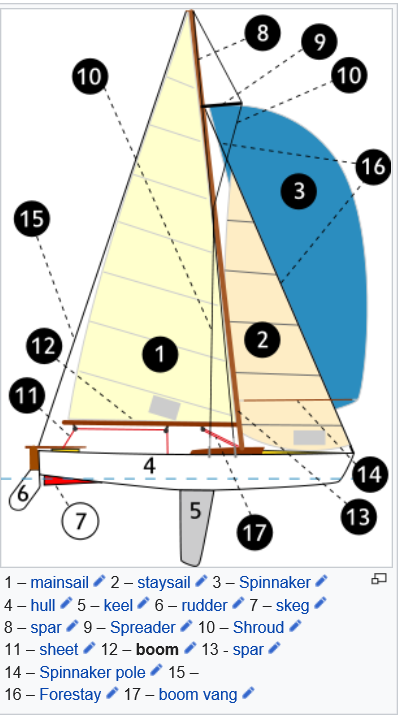 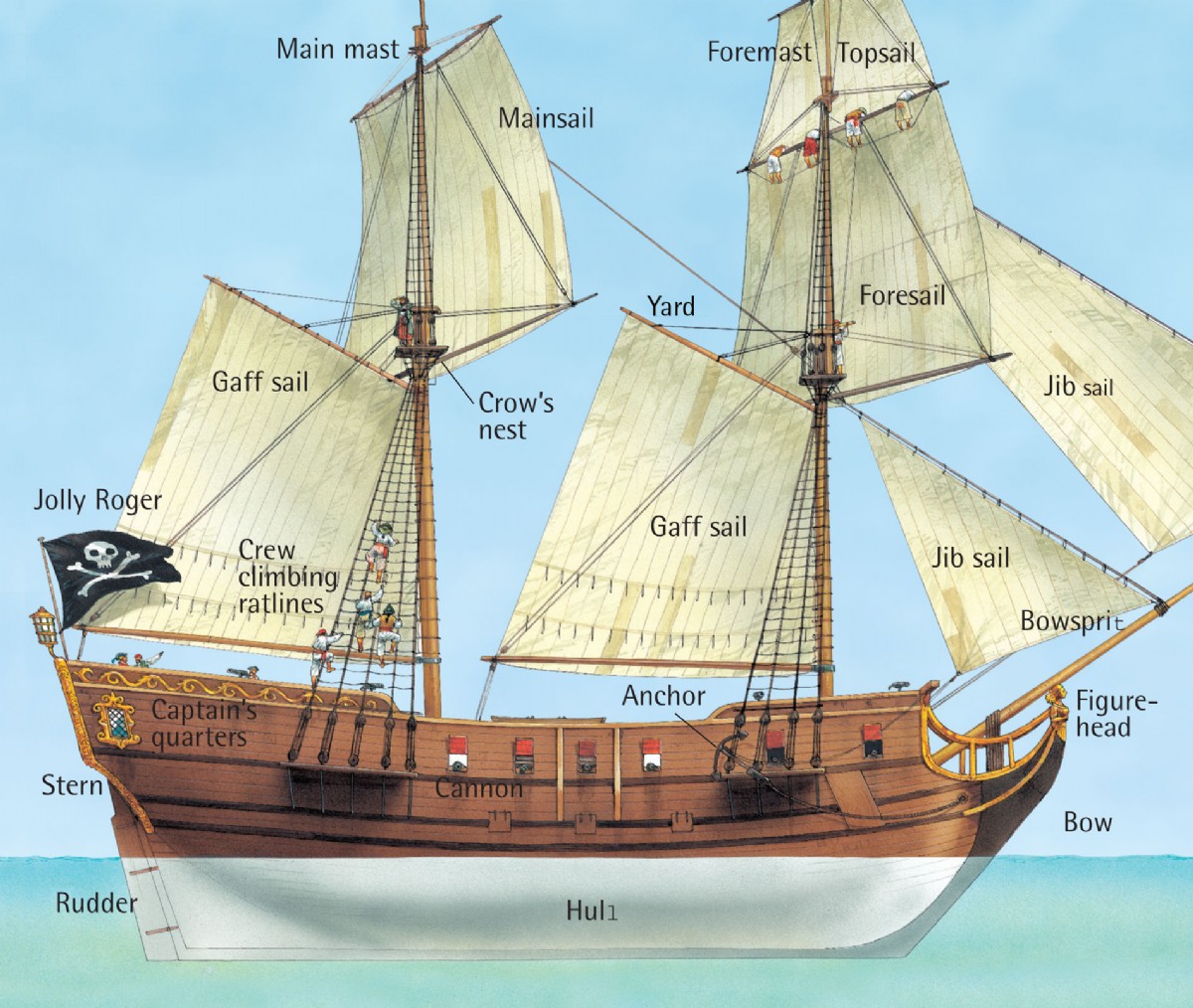 Boom
Tiller
Keel
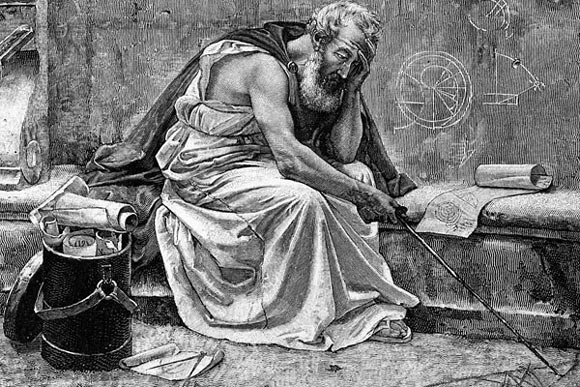 Archimedes
Born 287 B.C.
Greek 
Dad was an Astronomer
Studied under Euclid (Geometry)
“Greatest Mathematician”
“Greatest Physicist”
Engineer
“Give me a lever long enough and a fulcrum on which to place it, and I shall move the world”
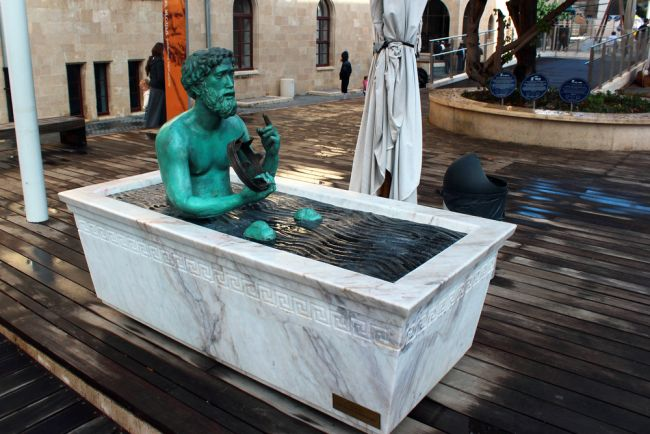 EUREKA!
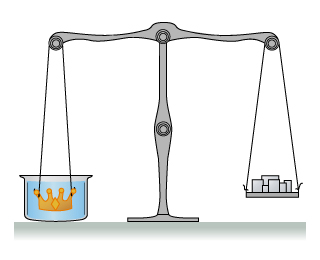 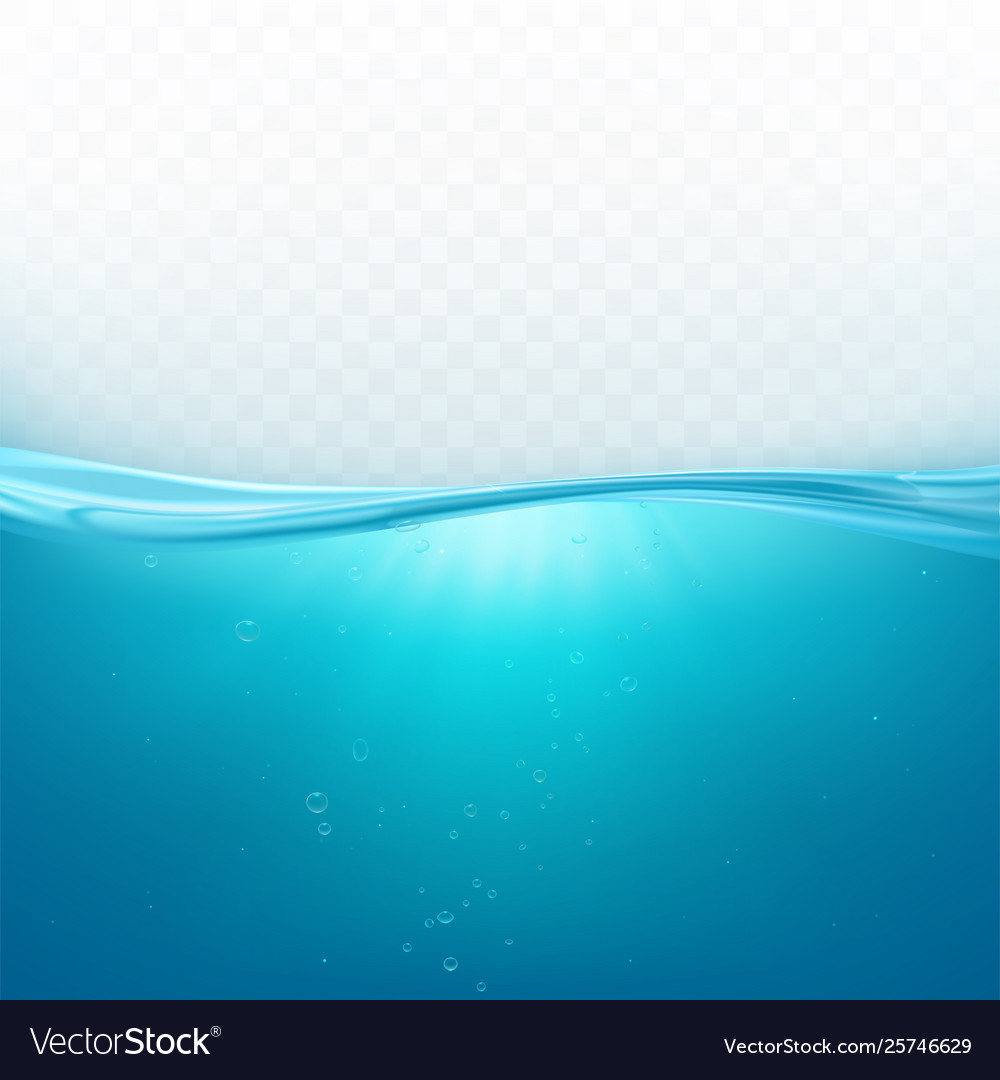 Archimedes' Principle of Buoyancy: 
An upward buoyant force that is exerted on a body immersed in a fluid, whether fully or partially submerged, is equal to the weight of the fluid that the body displaces
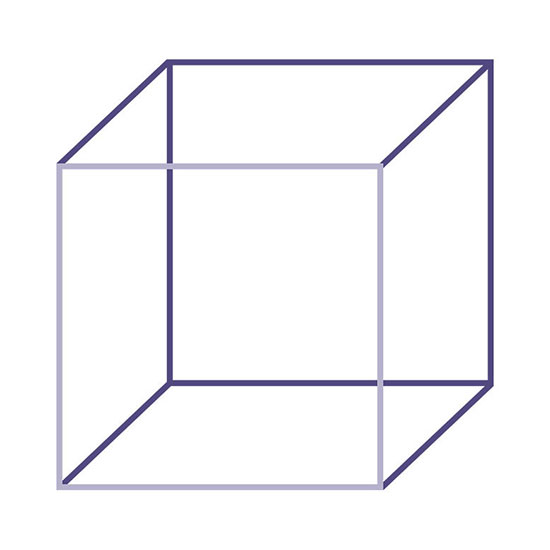 < 62.4 lbs
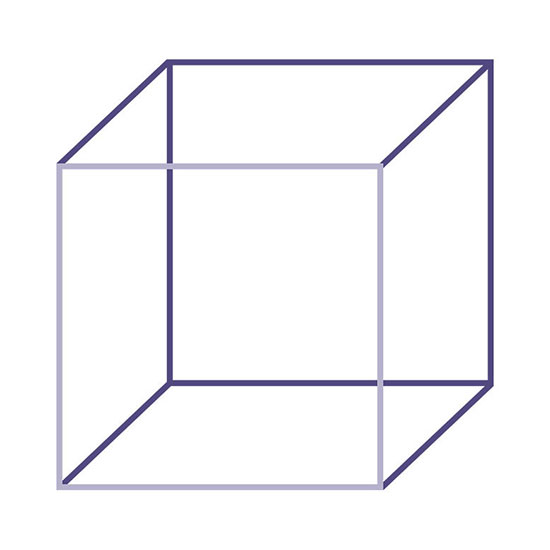 12”
1 m
= 62.4 lbs
12”
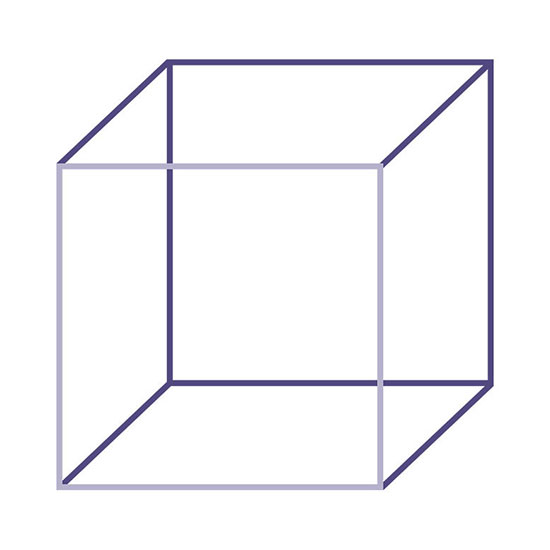 1 m
= 998 kg
> 62.4 lbs
12”
1 m
Weight of Boat + Cargo = Weight of Displaced Water
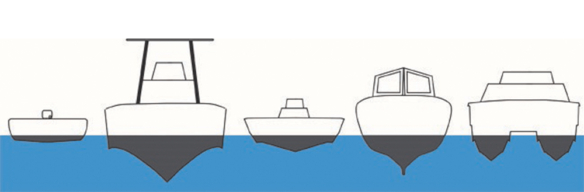 Weight of Boat + Cargo = Weight of Displaced Water
Displaced Water
Sir Isaac Newton
Born 1642
English 
Mathematician
Physicist
Astronomer
Theologian
Author (mostly Religion)
Started the Science Revolution
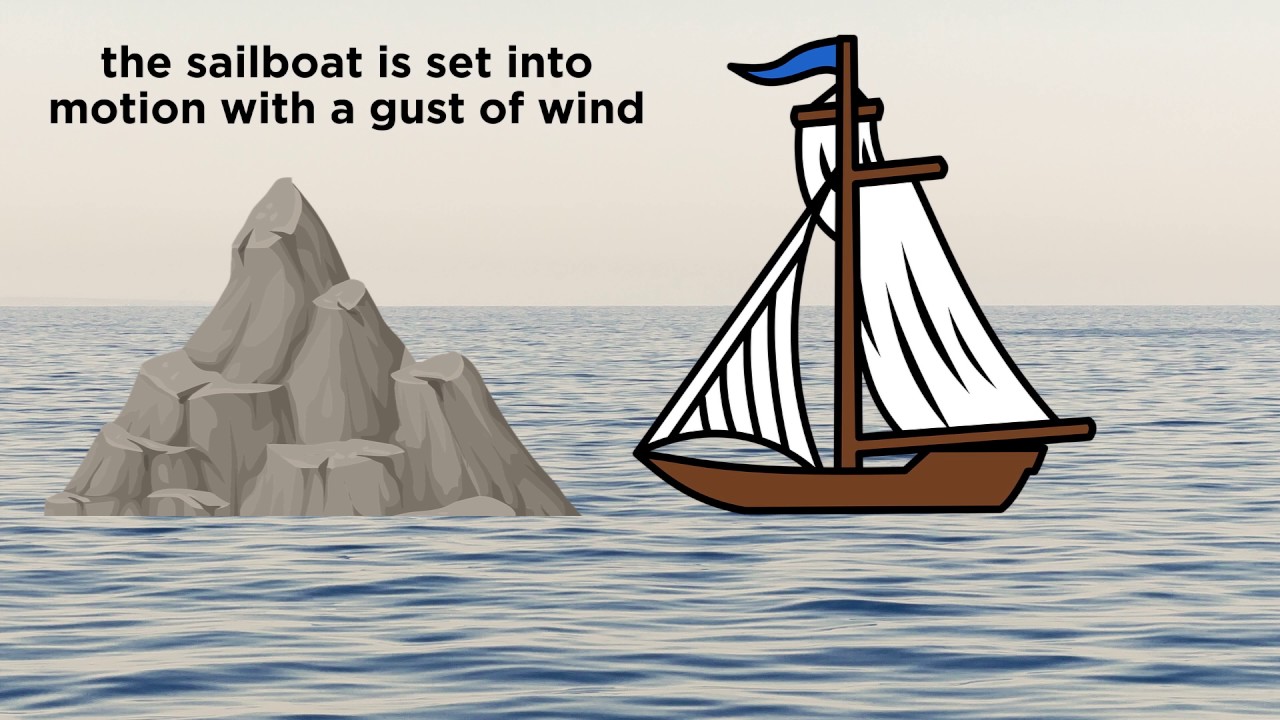 Newton’s Third Law of Motion
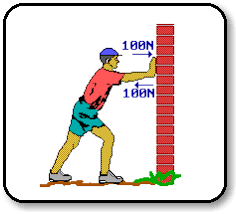 For Every action, there is an Equal and Opposite Reaction
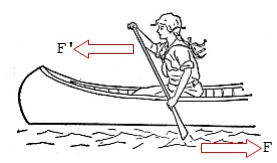 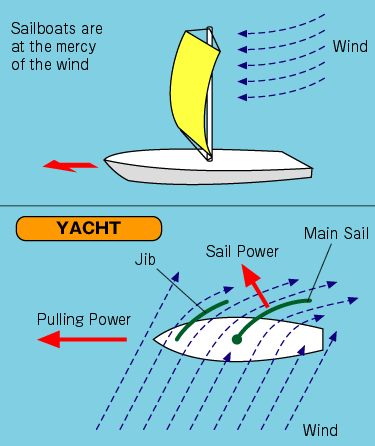 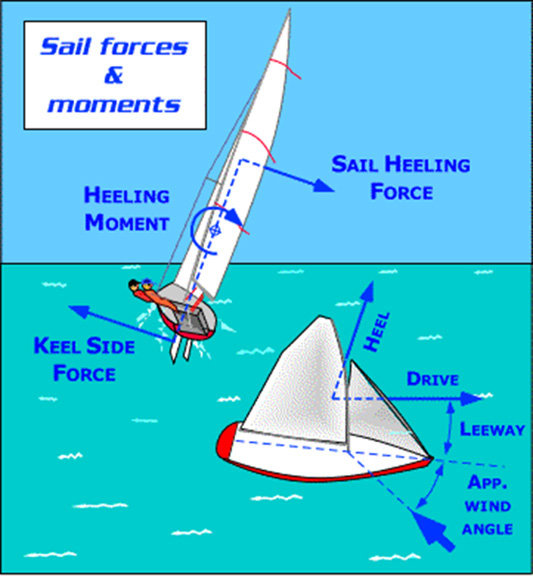 Potential verses Kinetic Energies
Potential
Kinetic
Energy because of relative position to other objects
Energy because of its motion
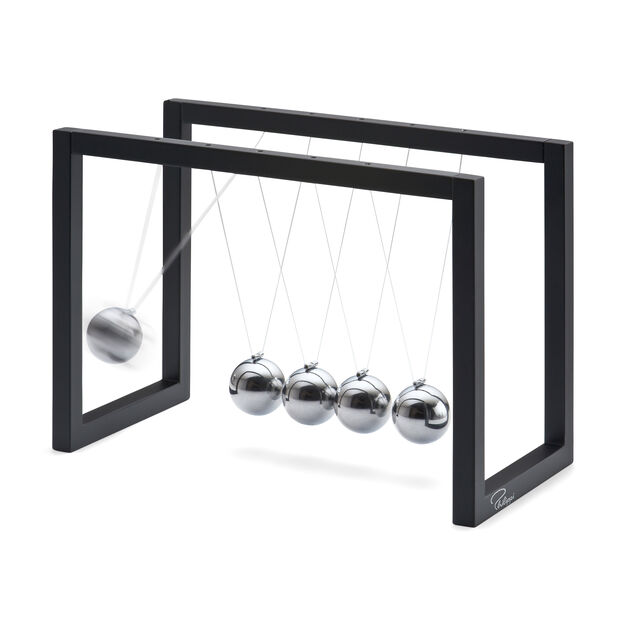 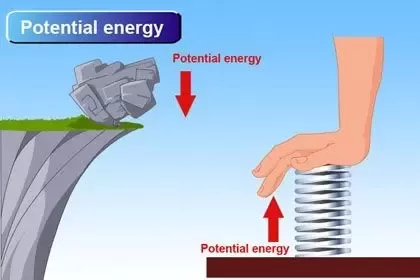 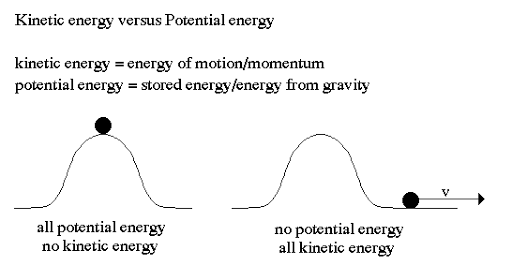 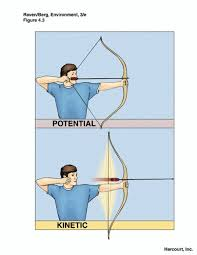 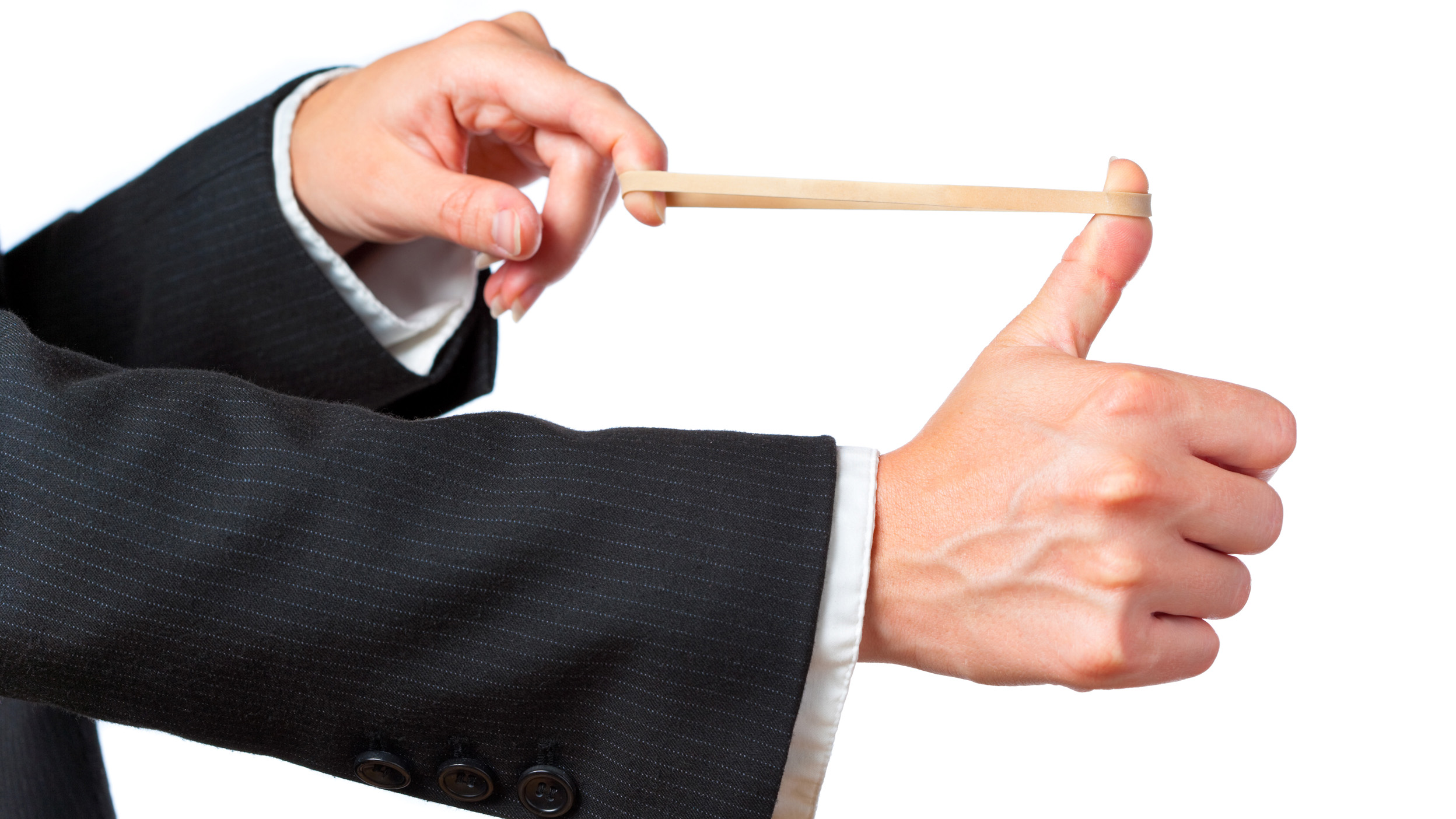 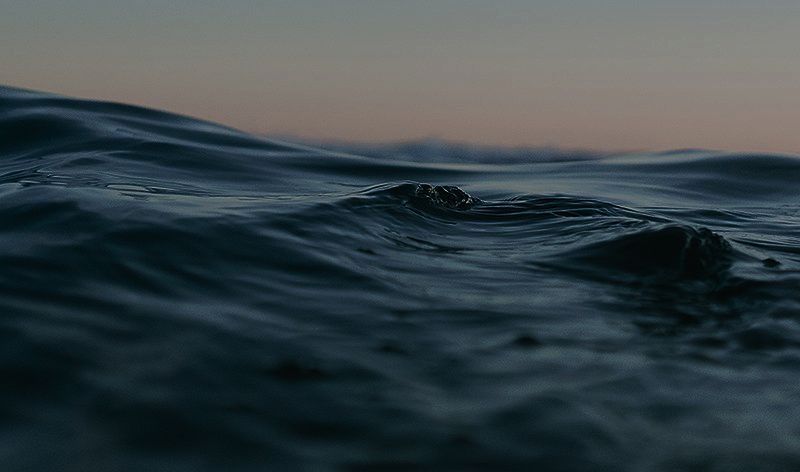 Archimedes' Principle of Buoyancyin the Bible
Follows Principal?
Defies Principal?
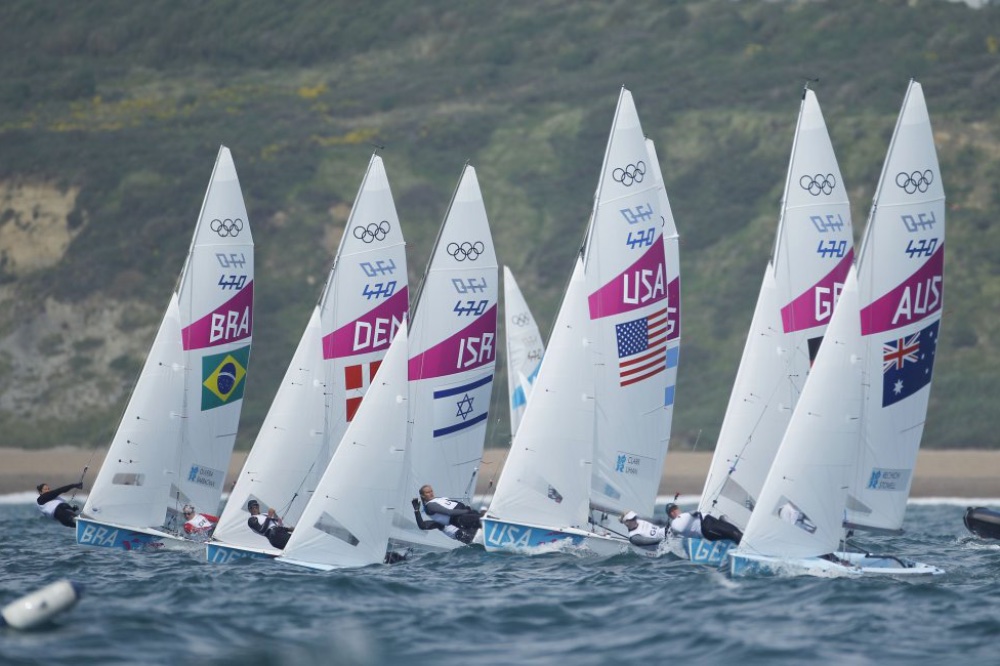 REGATTA
(RACE)
Edinburg TX Sailboat
Edinburg TX Rubber Band
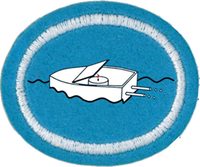 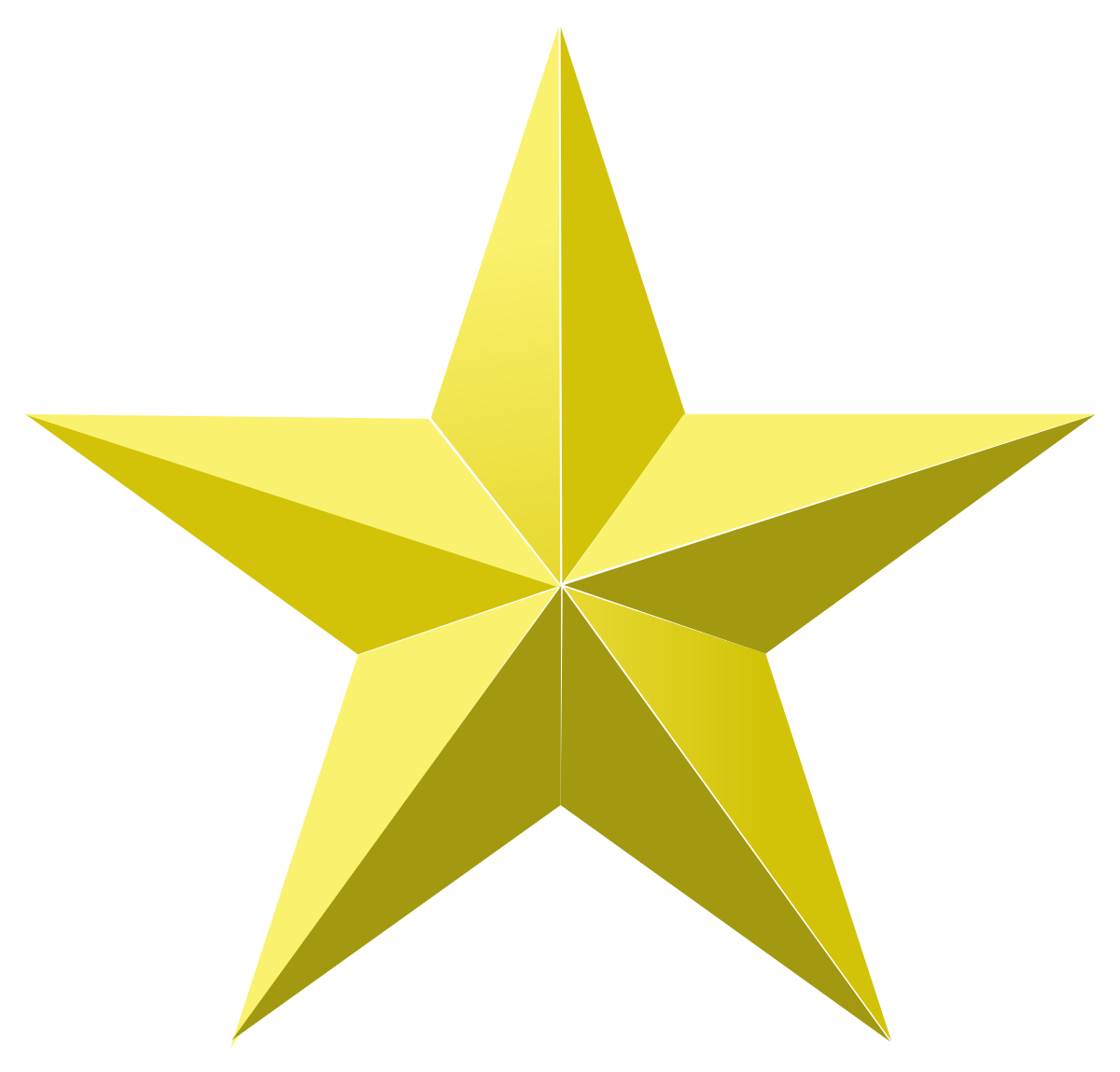 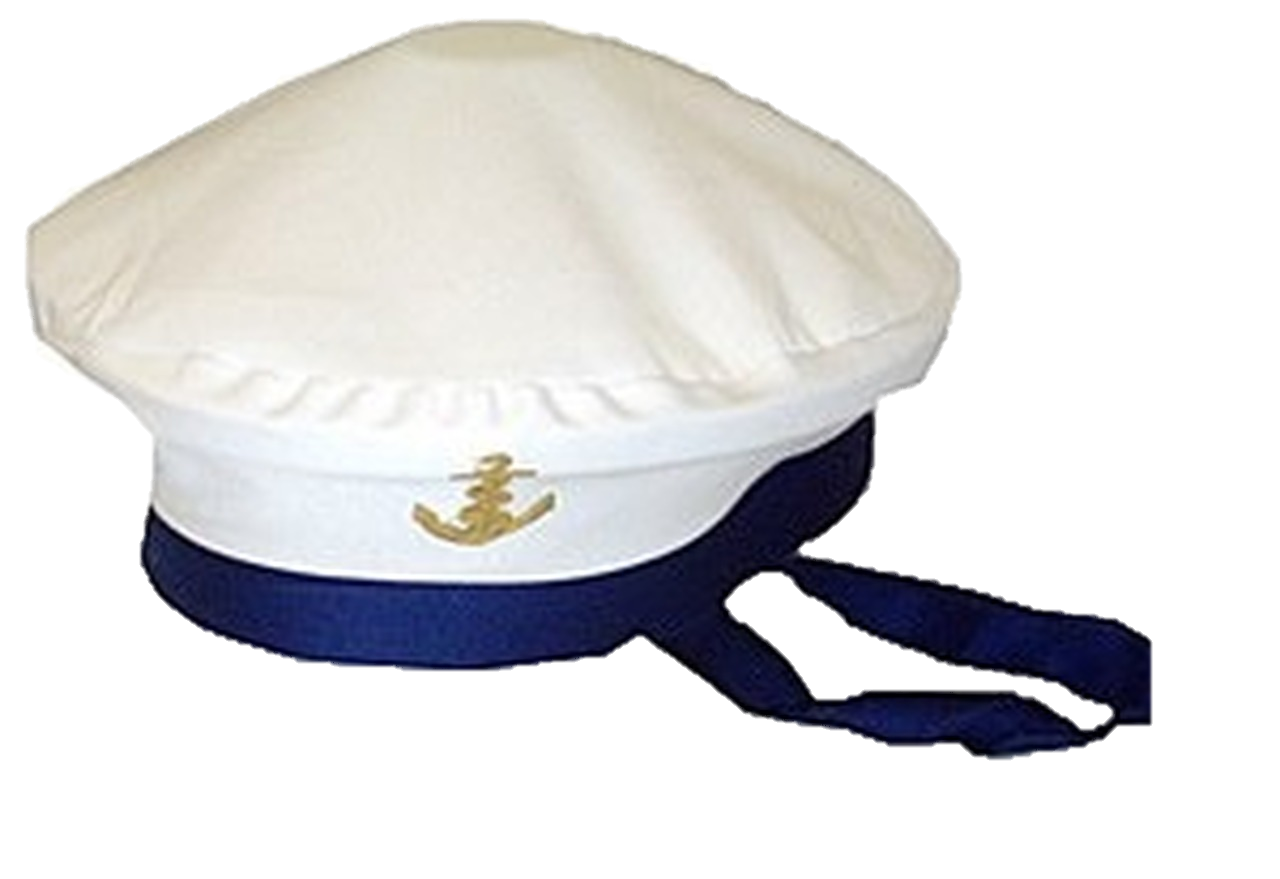 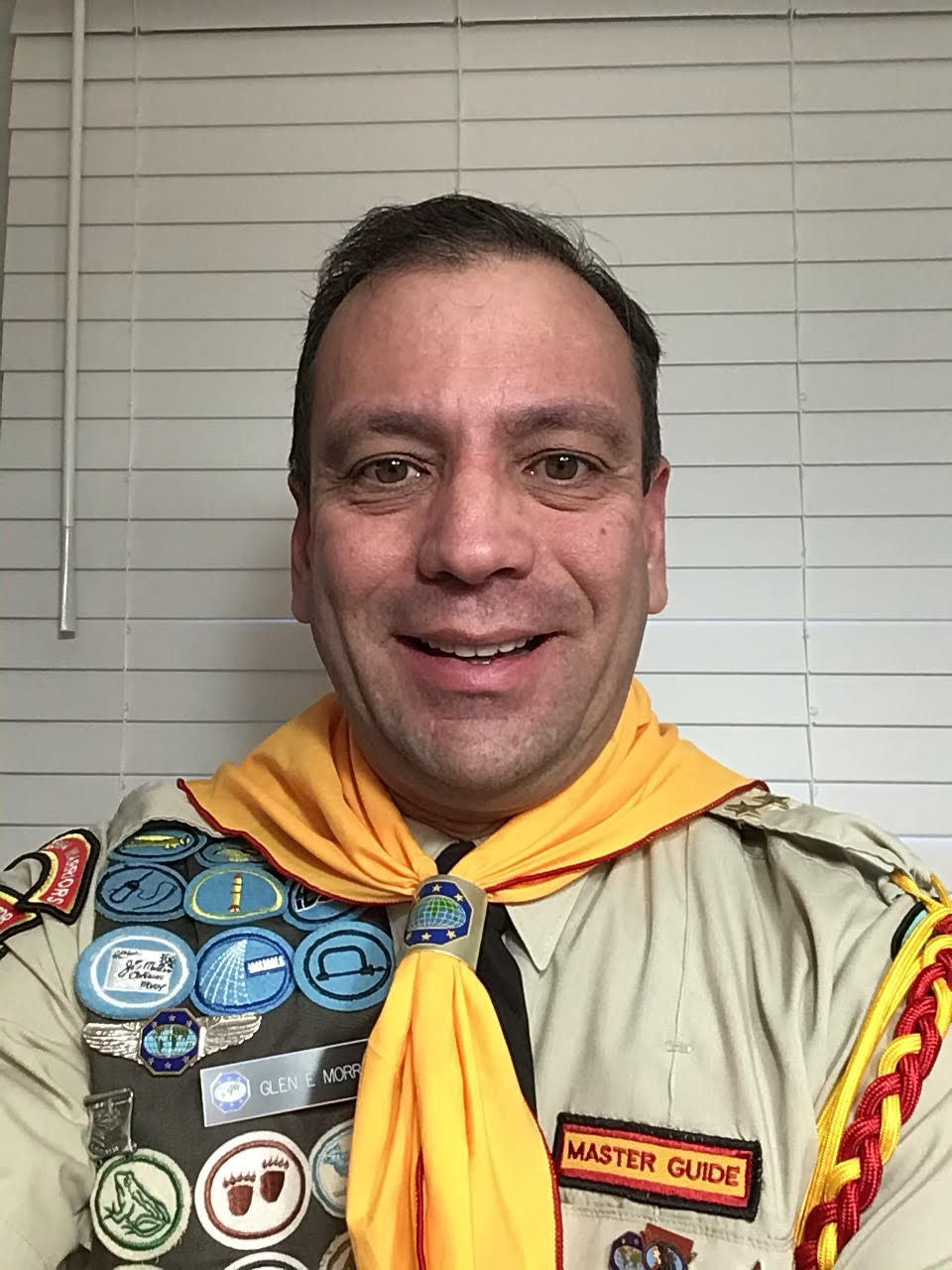 Toy Boat Regatta
ADVANCED Honor
Glen Morrow- NAD
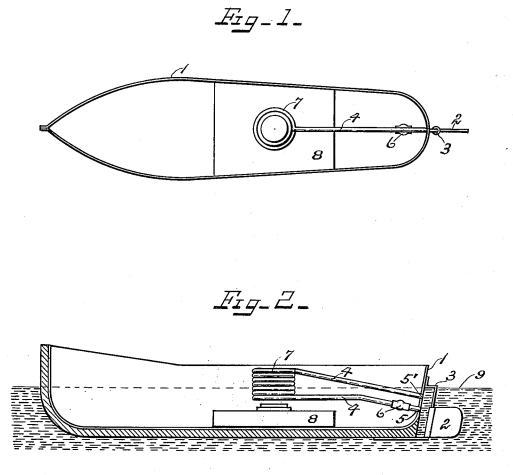 Boat Hull
Coil
Rudder
Pop-pop Boat
Tube
Looped Tubing Engine
Check Valve
Rudder Post
William Purcell 1920 Patent “Propelling Device”
Alternative to dangerous Steam Boats
No parts lubrication
“Rapid succession of pressure impacts”
Open Ends
Water Surface
Alcohol Lamp
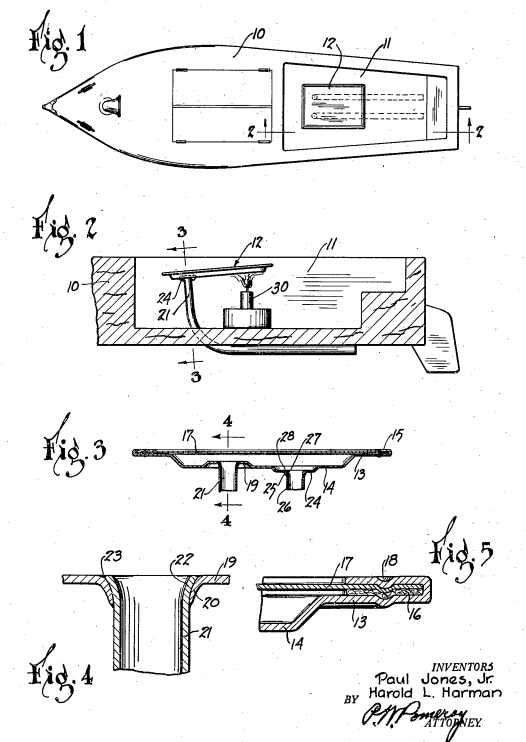 Pop-pop Boat
Diaphragm Engine
Paul Jones, Jr. and Harold Harmon
1934 Patent “Toy Boat”
Improved actuator
Larger volume of liquid than a tube
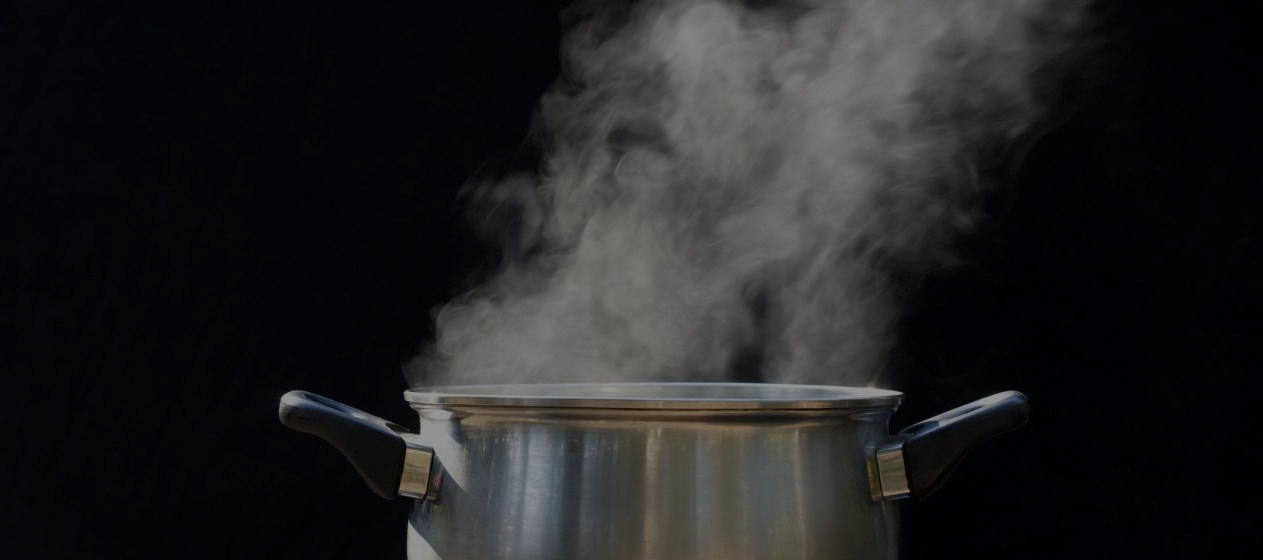 Water to Steam Ratio?
Depends on:
temperature of liquid water
Pressure of liquid water 
temperature of steam vapor
Pressure of steam vapor
Answer:
At most, 1 volume of water can make 1,600 volumes of steam
Draw Conclusion
Analyze Data
Making X longer… made the boat go slower
Compare speed before and after changes
Try Again
State Problem
My boat isn’t going fast enough
Collect Data
Scientific Method
Record speed before and after changes
Time speed before and after changes
If X was longer my boat would go faster
Design Experiment
Formulate Hypothesis
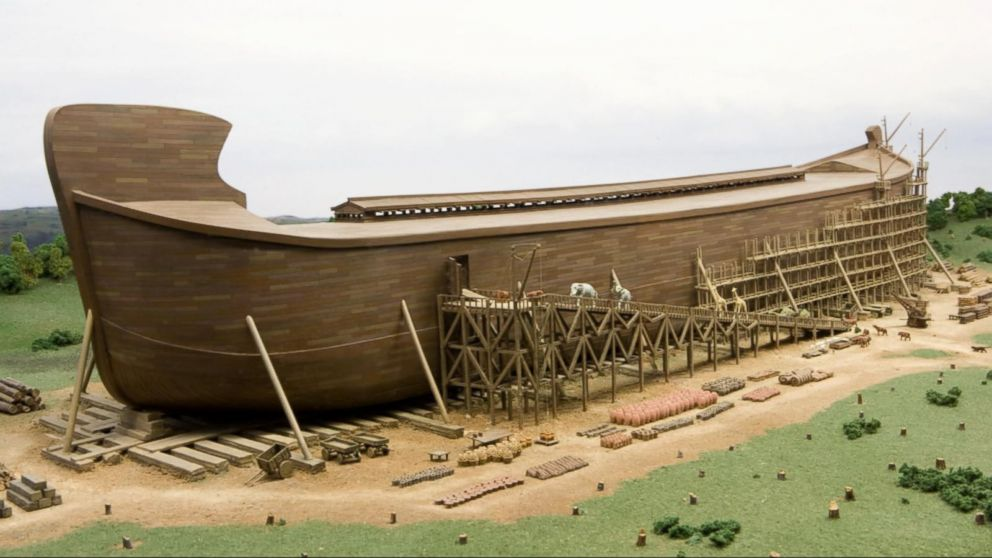 Noah’s Ark